September 2014
Multicast Performance in OBSS
Date: 2014/9/15
Authors:
Slide 1
Eisuke Sakai, Sony Corporation
September 2014
Abstract
Video distribution in dense environment (e.g., stadiums) could be one of the main use cases defined by TGax
Multicast could be the most efficient technique to achieve this use case
Legacy multicast performance in current simulation scenario (14/0980r2) is shown in this submission
More efficient multicast technique might be necessary
Slide 2
Eisuke Sakai, Sony Corporation
September 2014
Multicast Performance in Single BSS
Only 1 BSS in a system
3Mbps UDP multicast traffic from an AP to 30 STAs
1Mbps UDP unicast traffic from 10 STAs to the AP
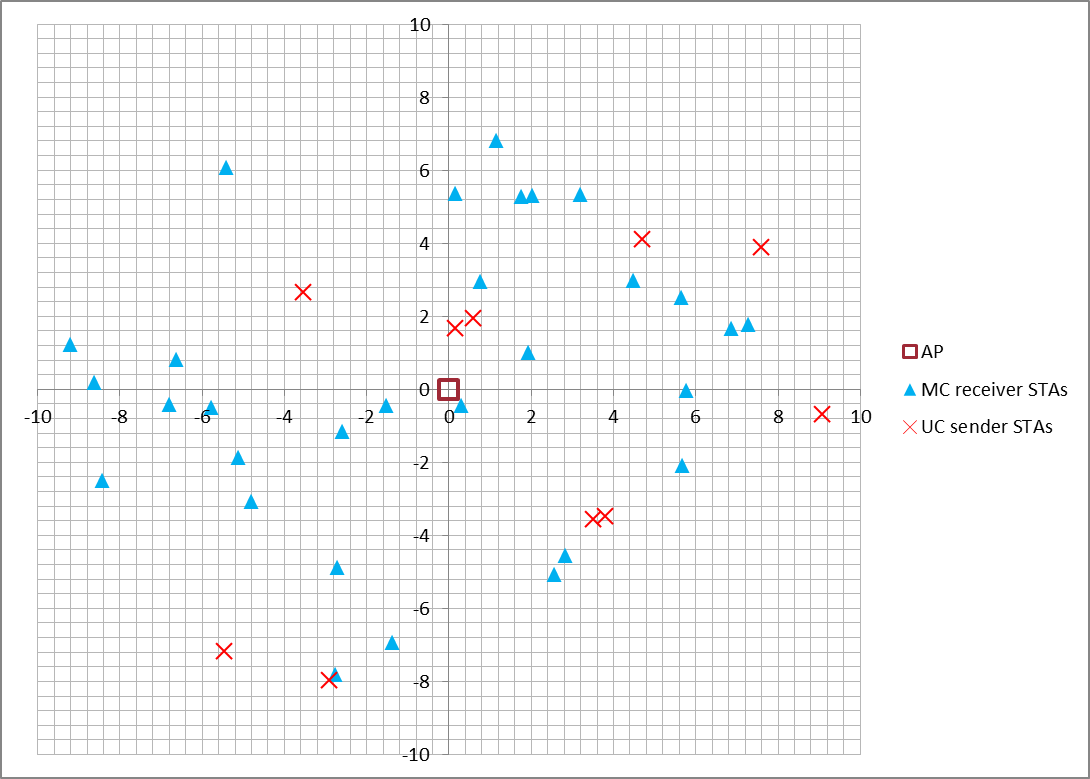 Detailed simulation conditions are shown in appendix
Slide 3
Eisuke Sakai, Sony Corporation
September 2014
Simulation Result – Single BSS
Legacy multicast degrades due to interferences from its own BSS
since it has no retransmission mechanism
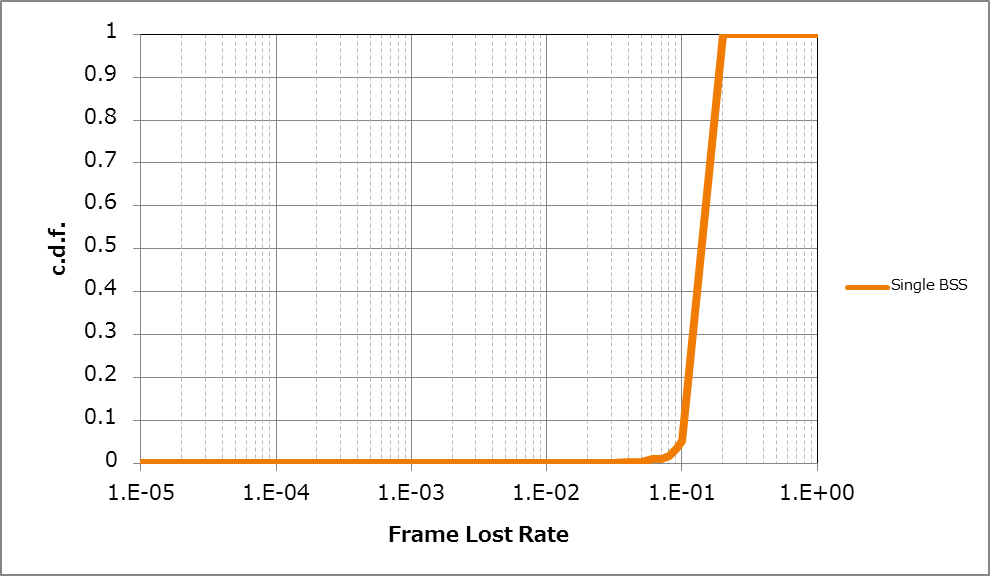 Almost all STAs failed to receive 
10-20% of multicast frames!!
Slide 4
Eisuke Sakai, Sony Corporation
September 2014
Multicast performance in Multiple BSSs
19 BSSs in a system
3Mbps UDP MC traffic from  AP to 30 associated STAs per BSS
1Mbps UDP unicast traffic from 10 STAs to the AP per BSS
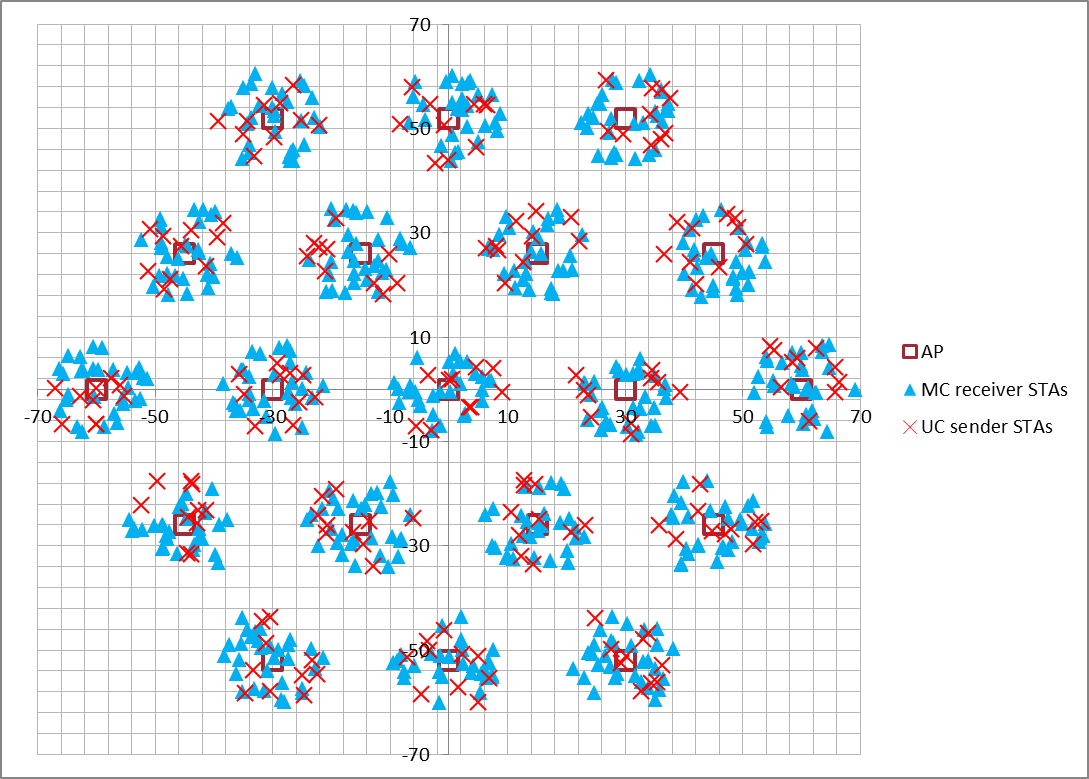 Detailed simulation conditions are shown in appendix
Slide 5
Eisuke Sakai, Sony Corporation
September 2014
Simulation Results – Multiple BSSs
OBSS interferences make multicast performance worse
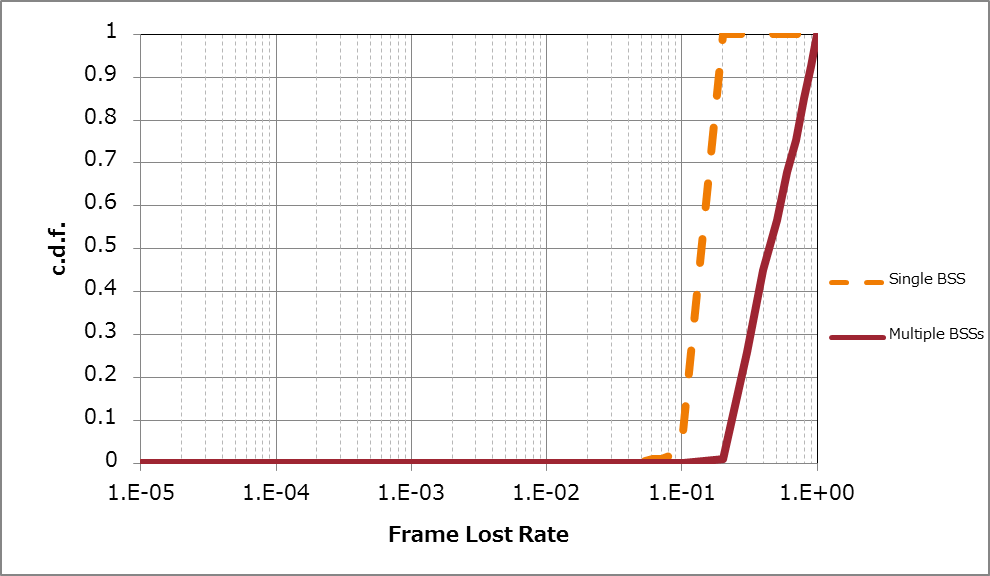 Nearly 50% of STAs failed to receive 
more than 50% of multicast frames!!
Slide 6
Eisuke Sakai, Sony Corporation
September 2014
Issues with Existing Multicast Mechanism
11a/n/ac multicast 
No retransmission
Offers little reliability since frame collisions often occur in dense environment
No feedback 
Cannot control PHY rate in accordance with traffic load or with QoS
Cannot get the best MCS to transmit

11aa multicast
BAR/BA based retransmission protocol with each STA
Offers very high reliability but need more resources as the number of multicast STAs increases
Slide 7
Eisuke Sakai, Sony Corporation
September 2014
Conclusion
Legacy multicast mechanisms under perform in dense environments
 
More efficient transmission technique needs to be considered for 11ax
Slide 8
Eisuke Sakai, Sony Corporation
September 2014
Backup
Slide 9
Eisuke Sakai, Sony Corporation
September 2014
Simulation Conditions for
multicast performance on 1BSS
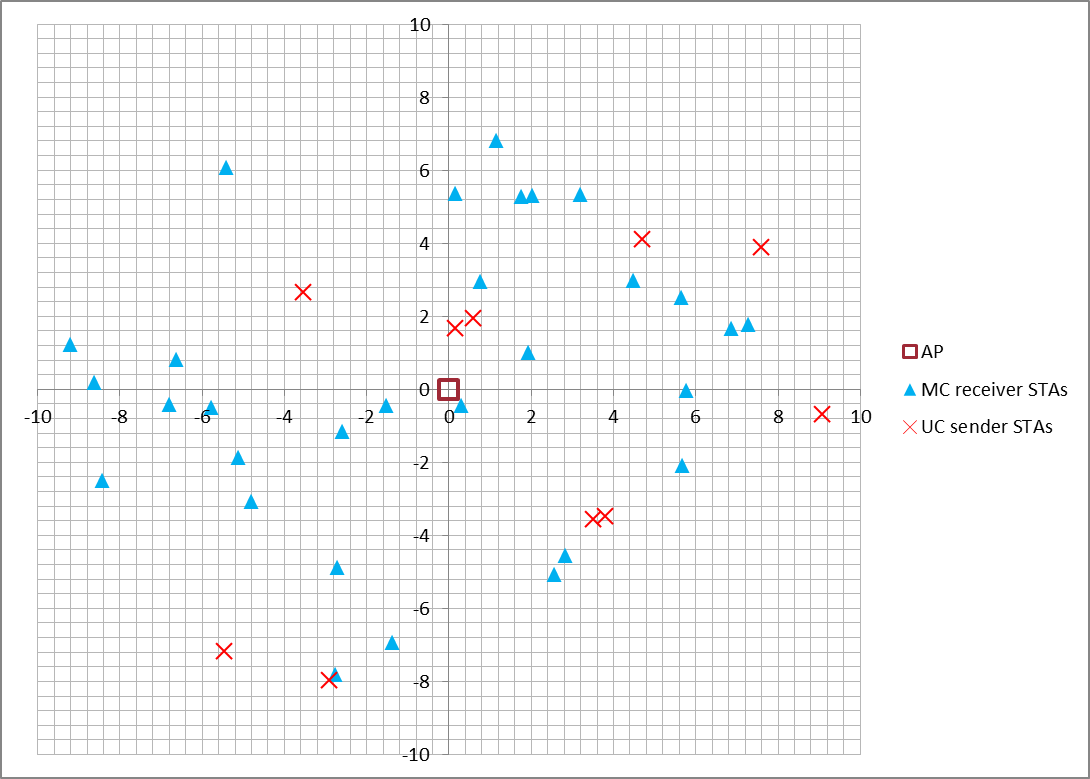 Slide 10
Eisuke Sakai, Sony Corporation
September 2014
Simulation Conditions for
multicast performance on OBSS
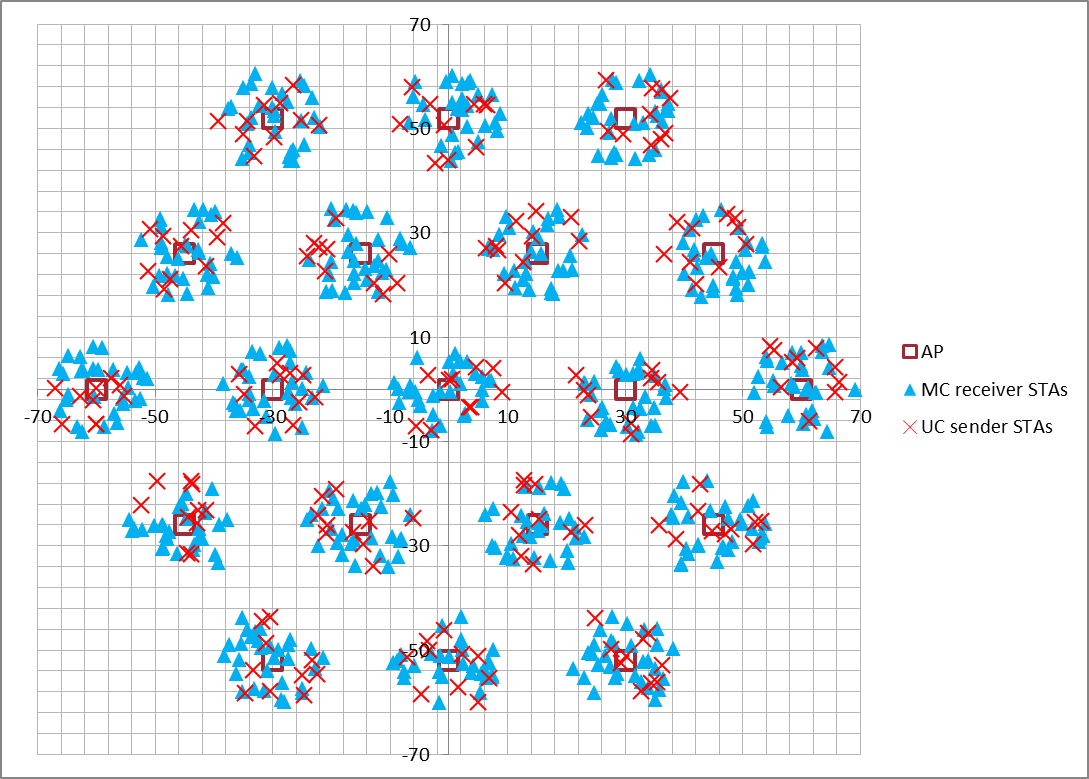 Slide 11
Eisuke Sakai, Sony Corporation
September 2014
Assumed Target PLR for Multicast
Assumptions:
Network Requirement for applications: 1 packet loss  in 10 min.
Traffic load = 3Mbps,  application payload = 1500byte/packet
Required PLR on Applications :  6.7E-6
(3 [Mbps] * 600 [s] / (8 [bit/byte] * 1500 [byte])^-1 = 6.7E-6
Use Reed-Solomon Code for packet error correction to relax the required PLR on wireless system
Slide 12
Eisuke Sakai, Sony Corporation
September 2014
Target PLR on Wireless System for Multicast = 2E -2
When utilizing (B, N)  =  (30, 5), Target PLR = 2E-2
B :Block length, N: Parity length Code rate = (B-N)/B
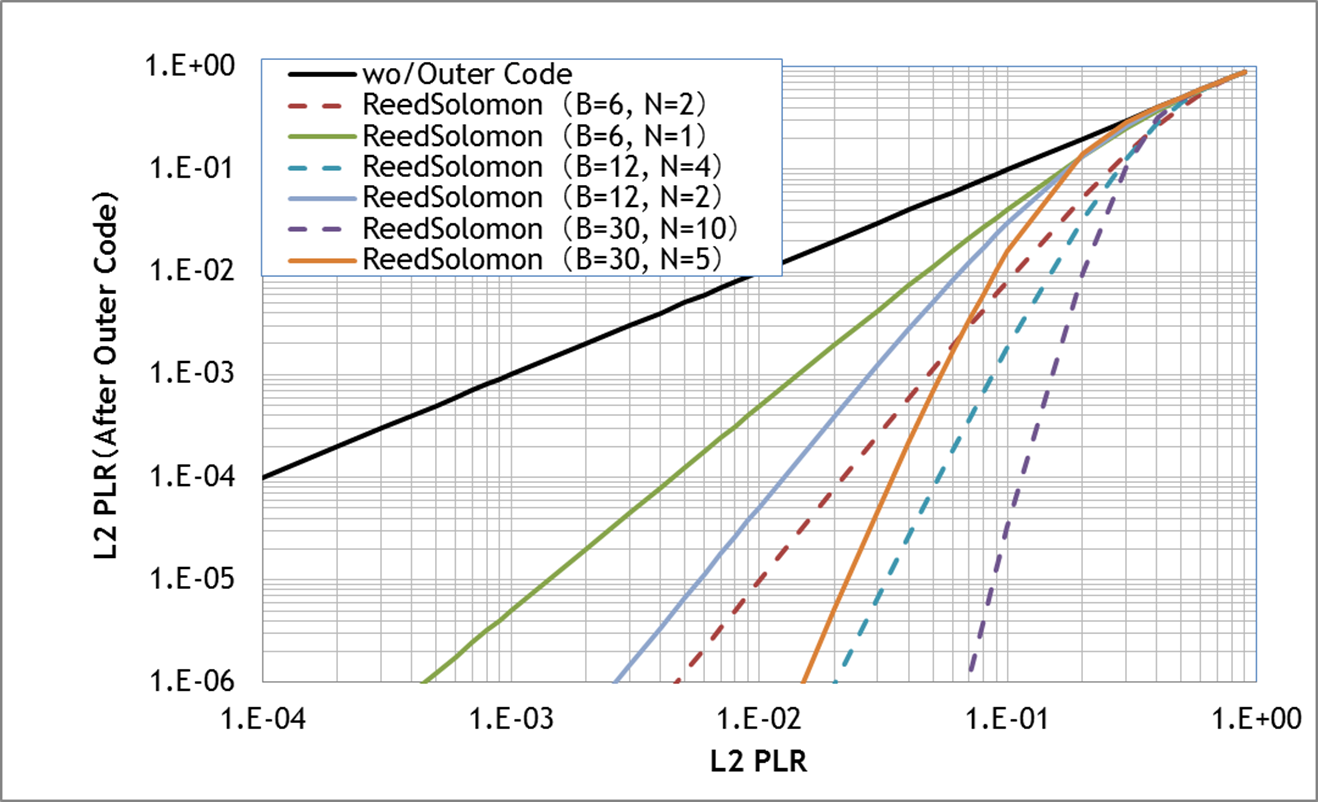 Required PLR on application
Solid line : Code Rate = 5/6
Dashed line : Code Rate = 2/3
Slide 13
Eisuke Sakai, Sony Corporation